Буквы и звуки 
русской азбуки
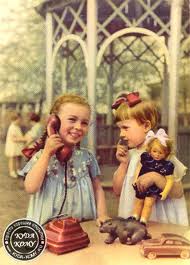 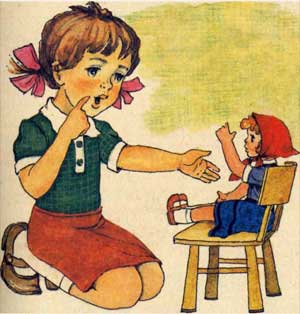 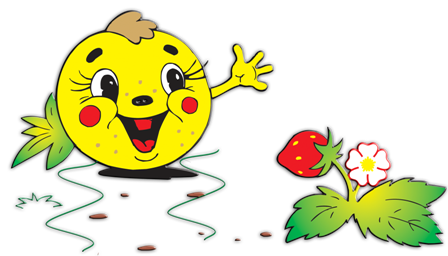 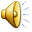 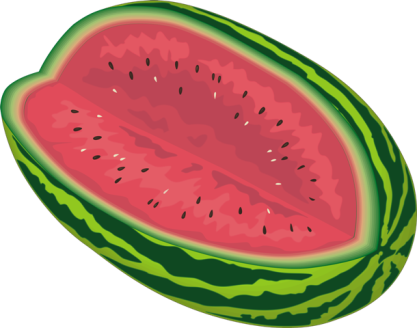 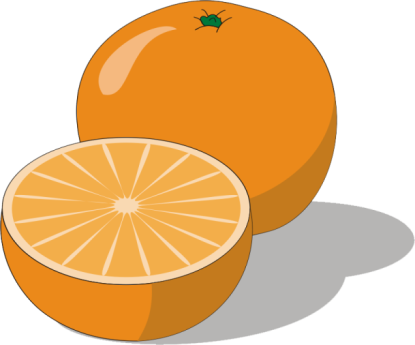 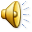 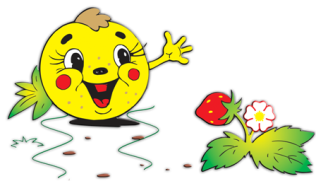 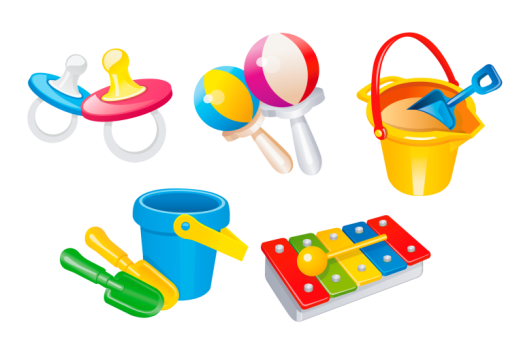 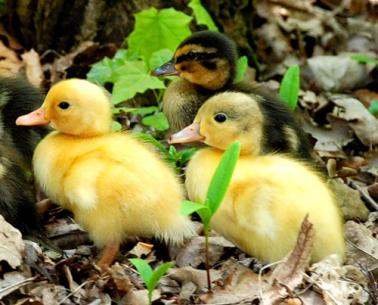 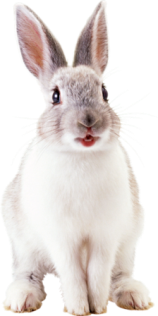 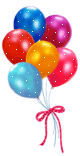 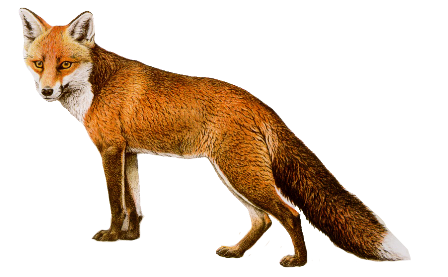 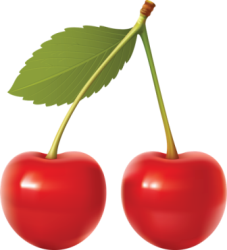 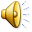 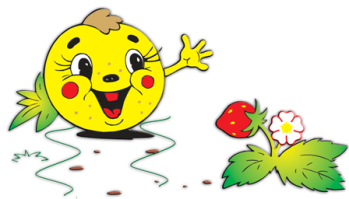 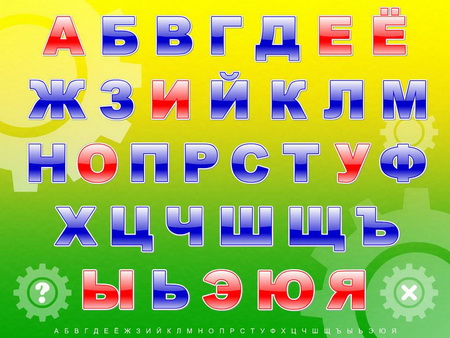 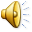 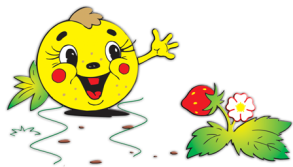 Вв
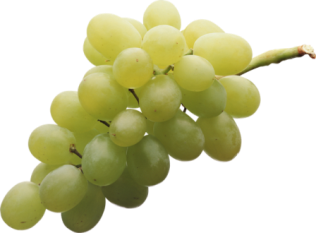 [в’]
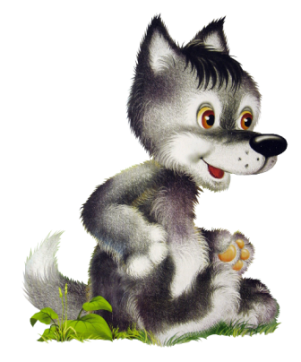 [в]
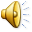 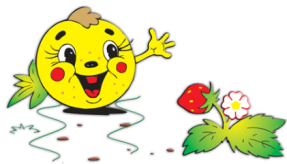 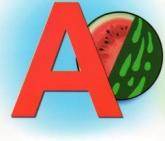 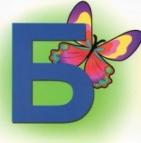 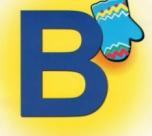 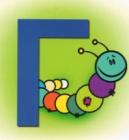 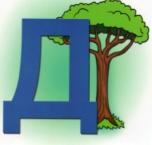 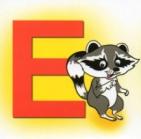 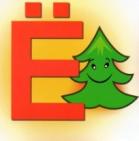 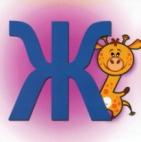 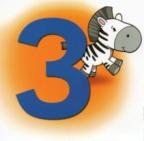 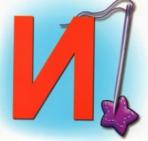 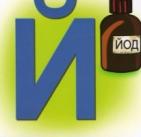 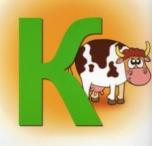 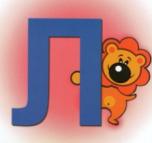 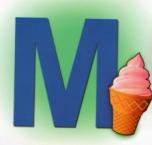 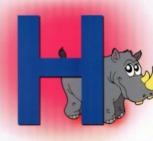 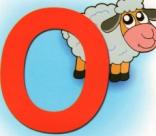 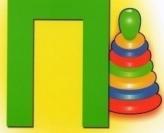 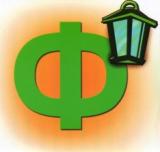 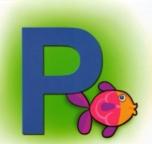 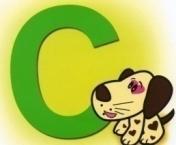 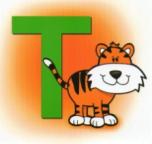 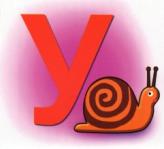 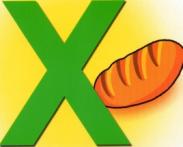 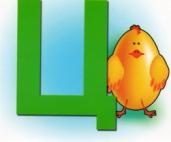 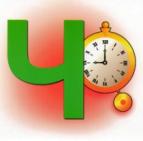 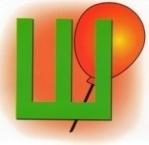 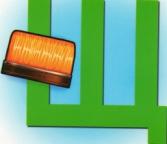 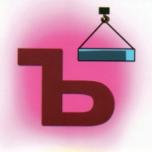 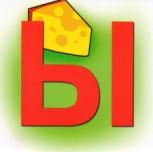 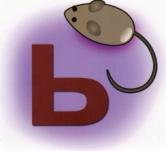 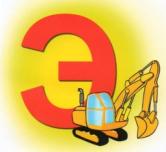 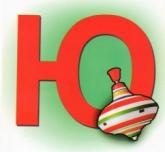 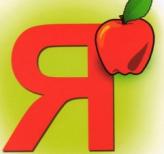 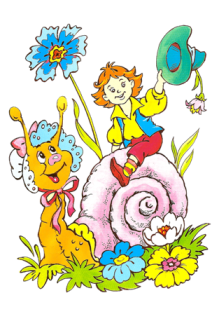 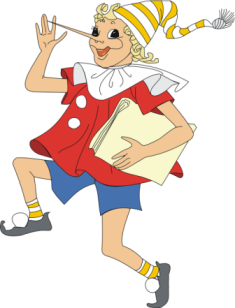 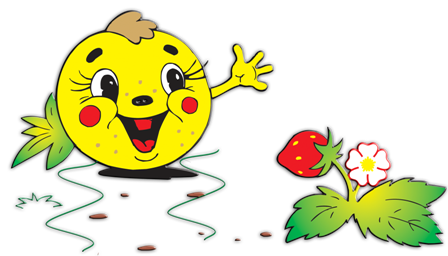 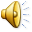 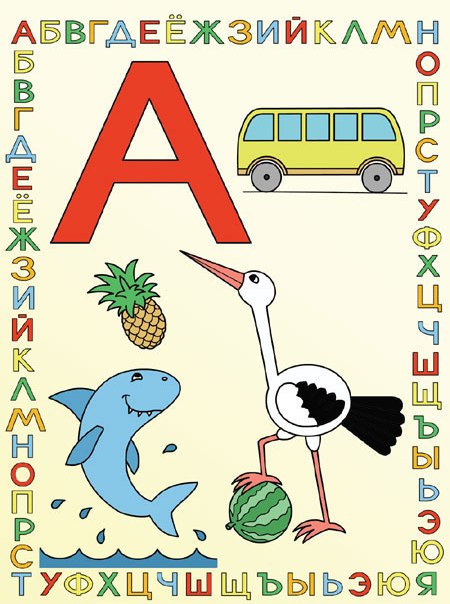 [a]
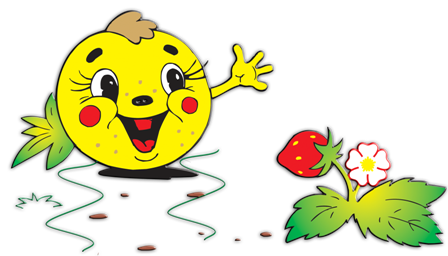 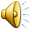 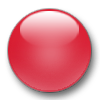 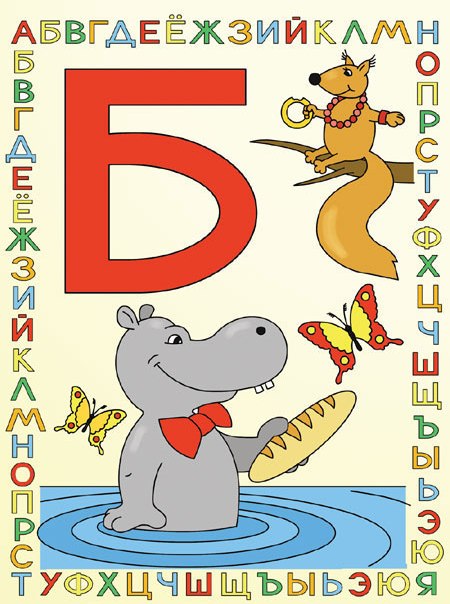 [б]
[б’]
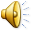 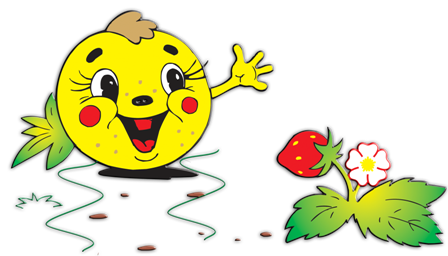 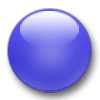 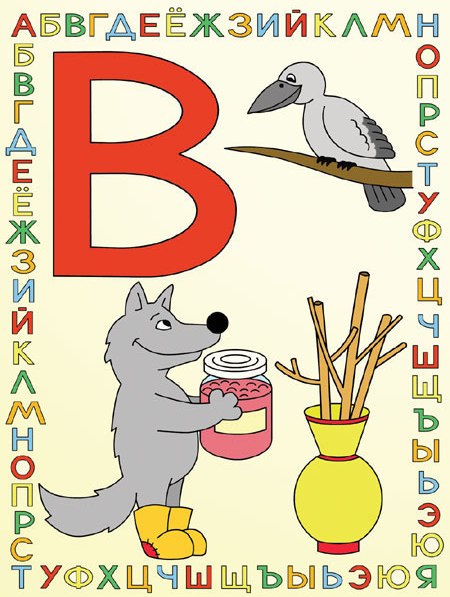 [в]
[в’]
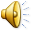 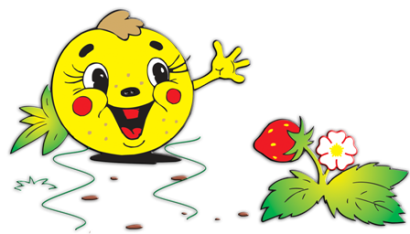 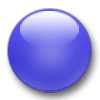 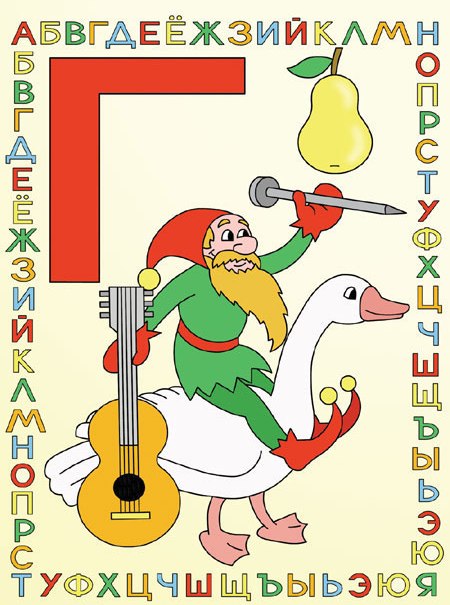 [г]
[г’]
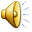 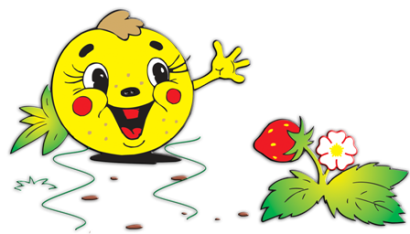 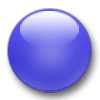 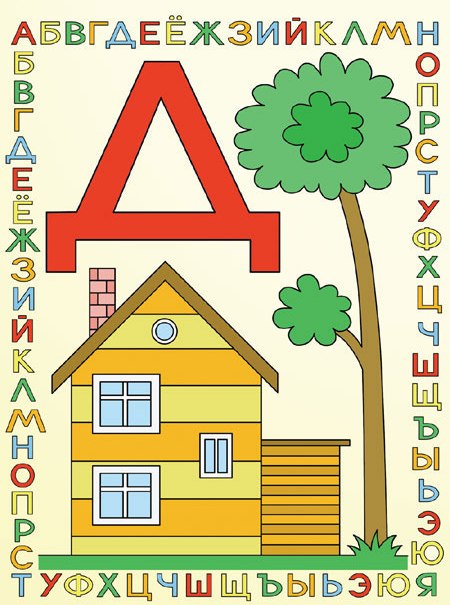 [д]
[д’]
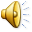 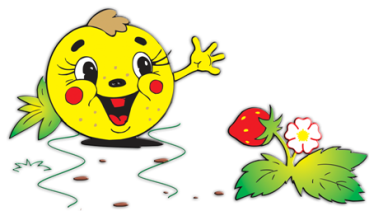 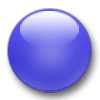 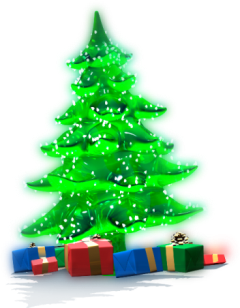 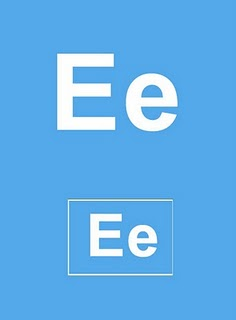 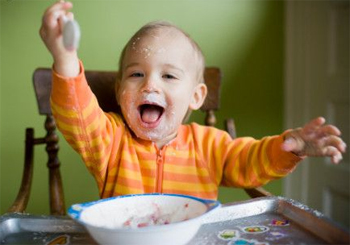 [й’]
[э]
е
поел
ель
[э]
е
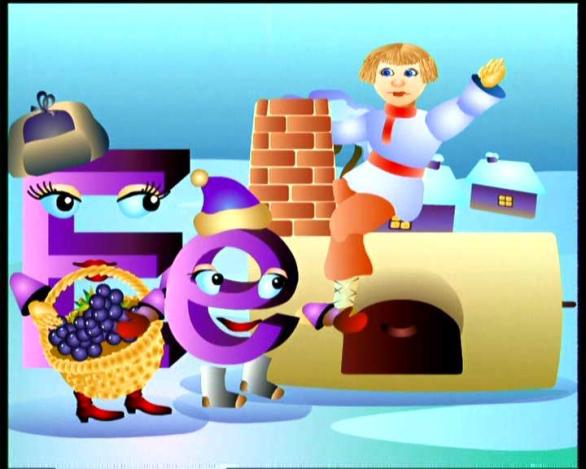 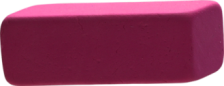 мел
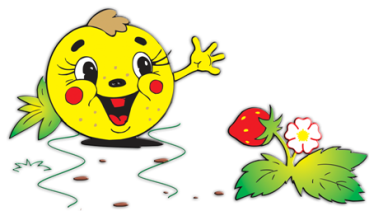 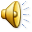 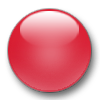 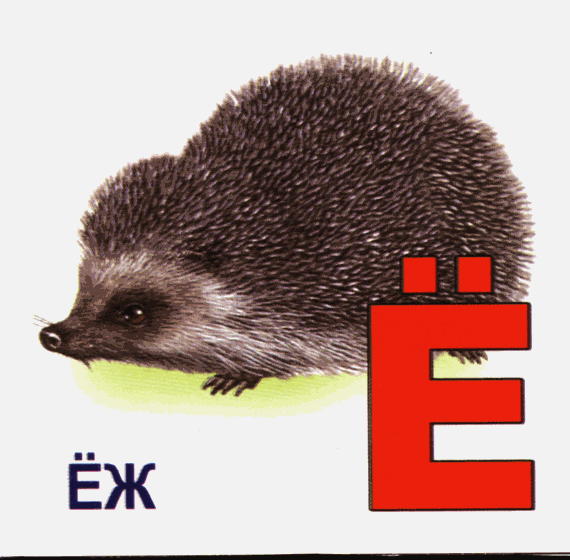 [й’]
[o]
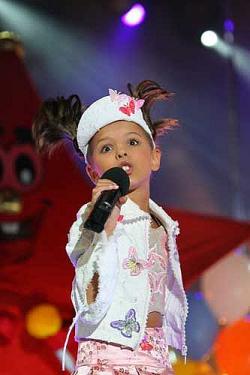 ё
ёж
поёт
ё
[o]
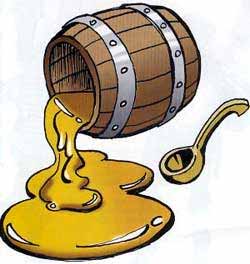 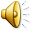 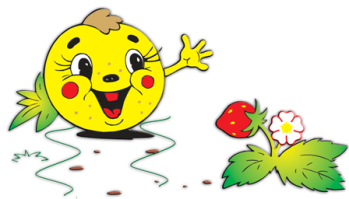 мёд
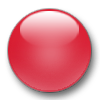 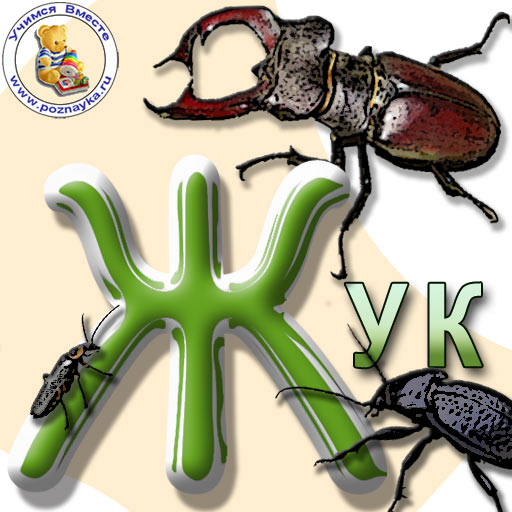 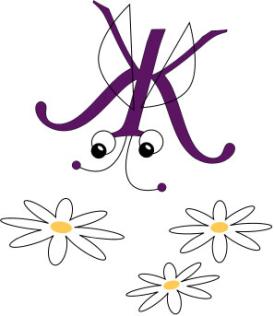 [ж]
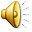 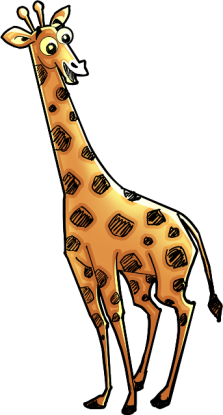 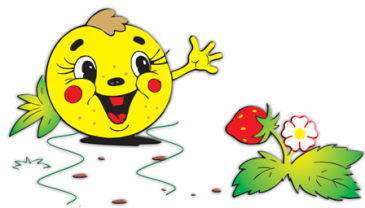 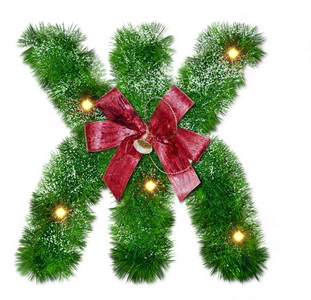 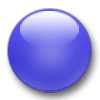 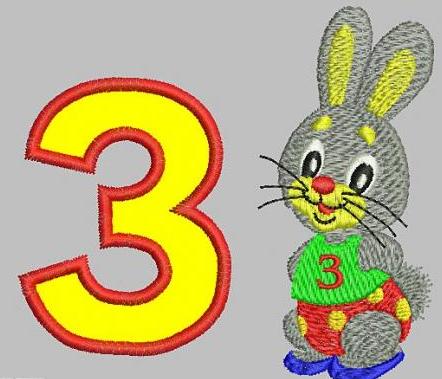 [з]
[з’]
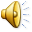 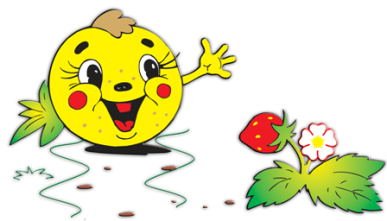 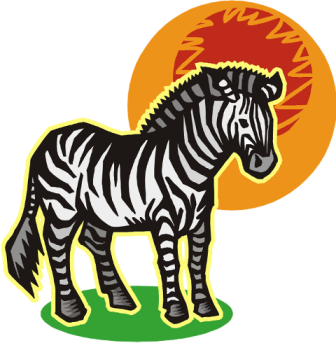 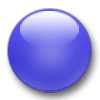 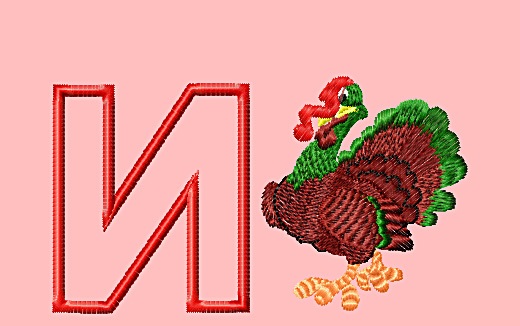 [и]
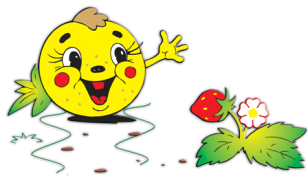 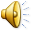 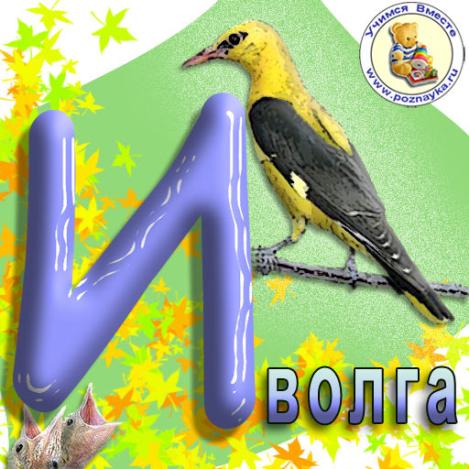 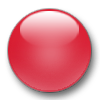 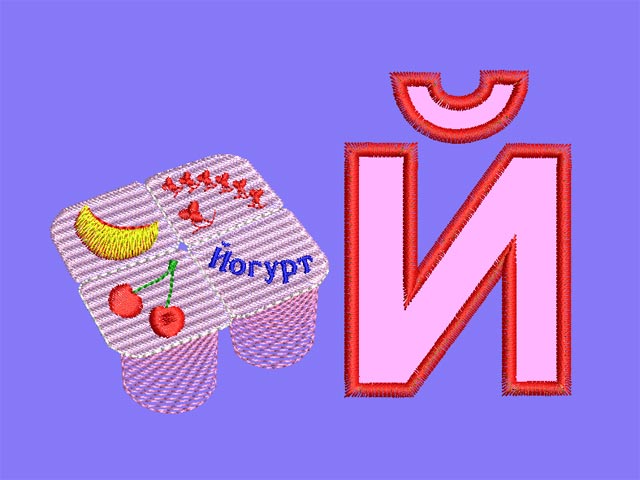 [й’]
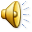 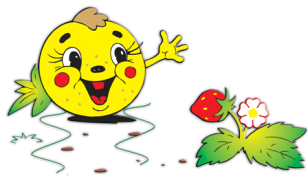 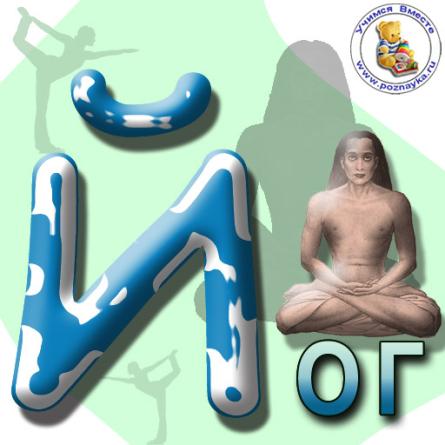 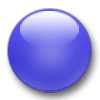 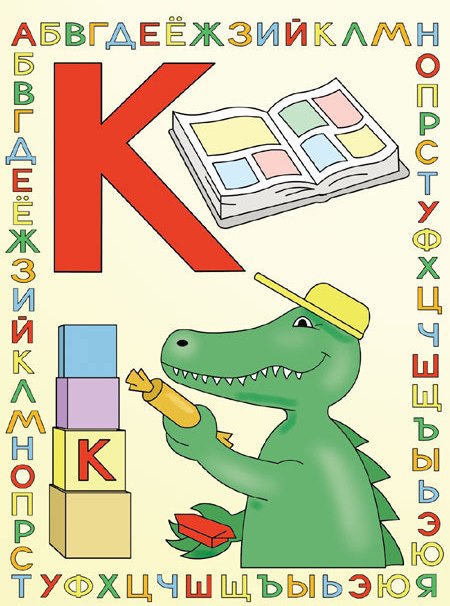 [к]
[к’]
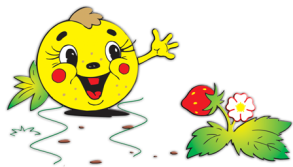 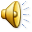 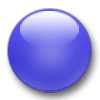 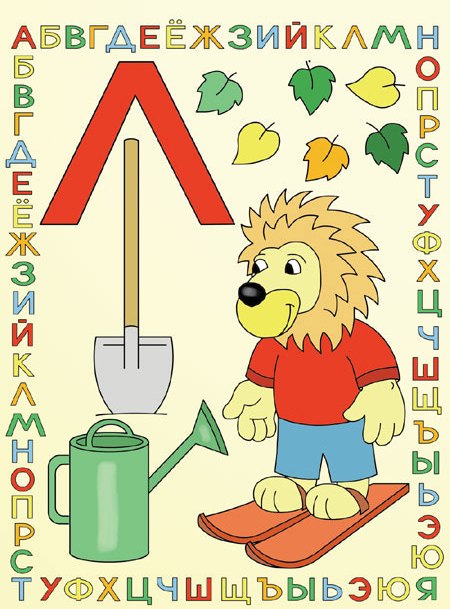 [л]
[л’]
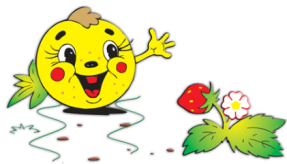 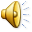 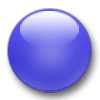 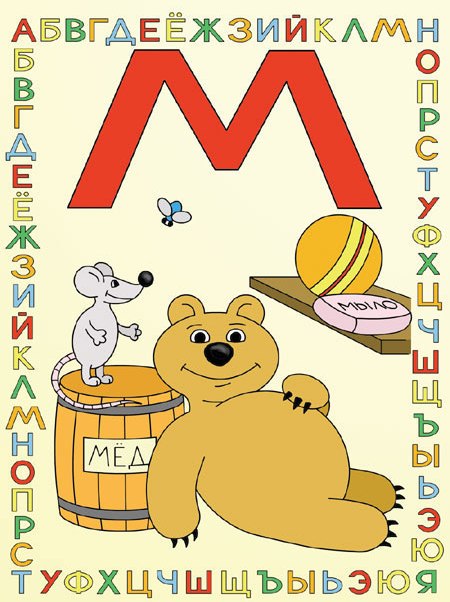 [м]
[м’]
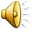 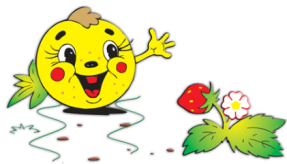 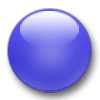 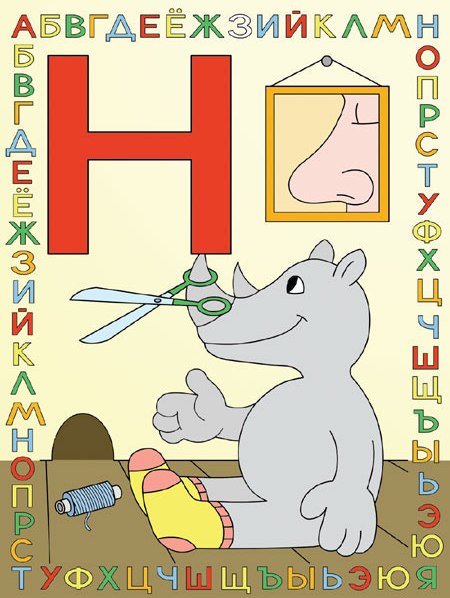 [н]
[н’]
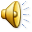 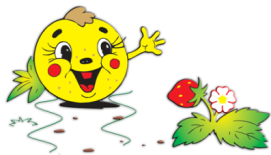 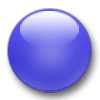 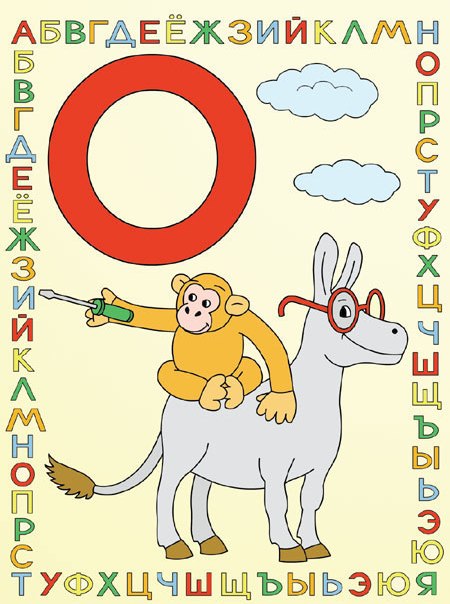 [о]
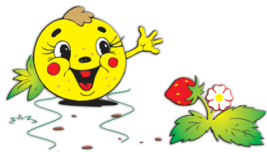 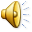 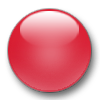 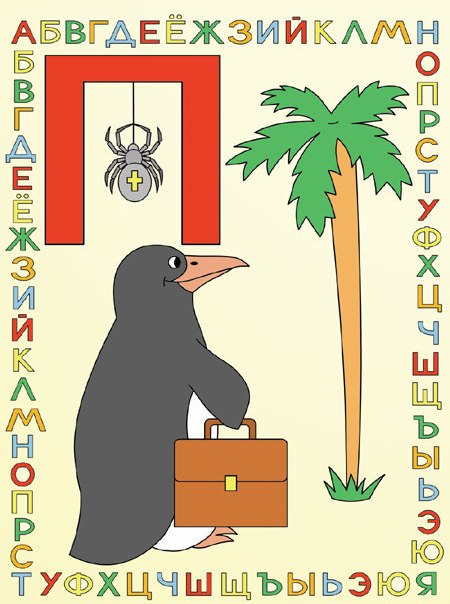 [п]
[п’]
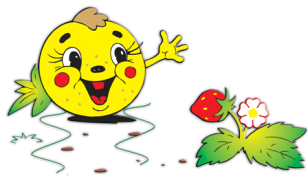 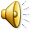 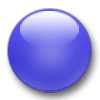 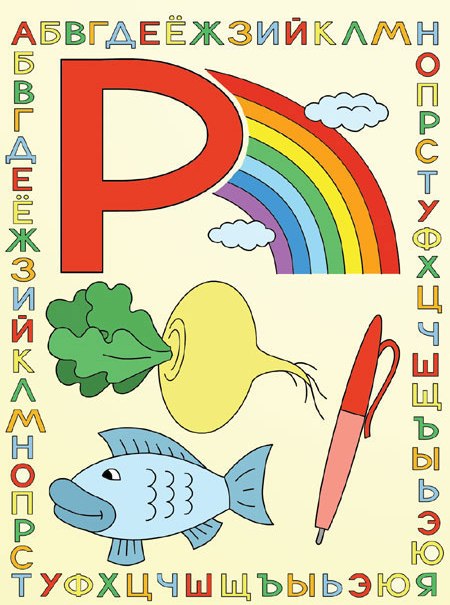 [р]
[р’]
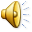 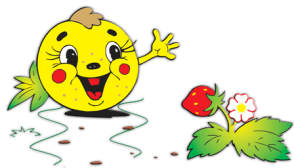 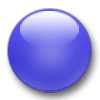 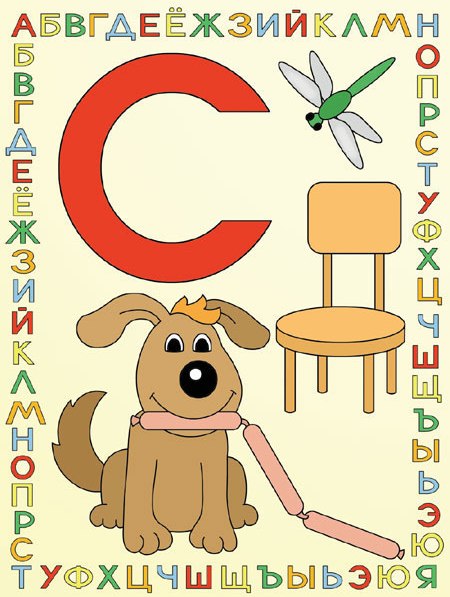 [c]
[c’]
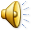 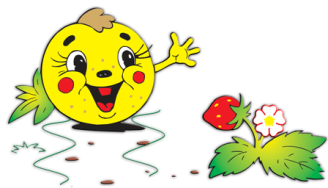 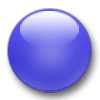 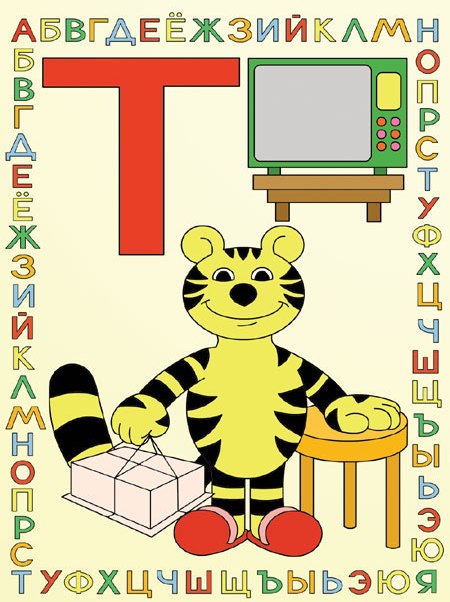 [т]
[т’]
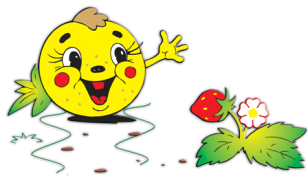 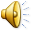 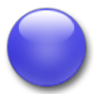 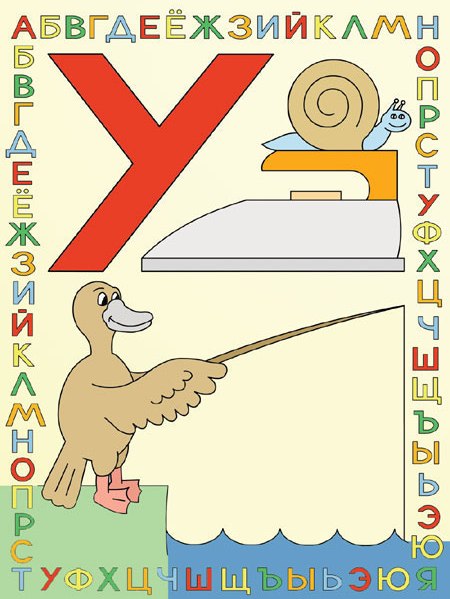 [у]
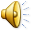 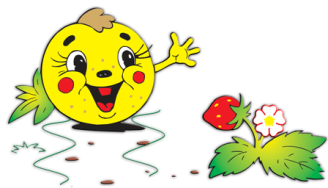 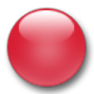 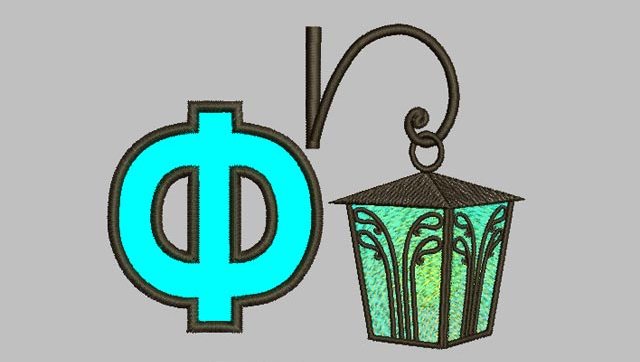 [ф]
[ф’]
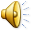 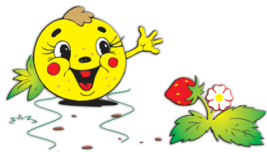 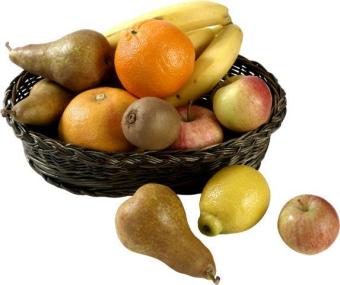 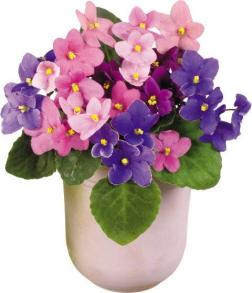 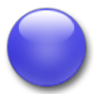 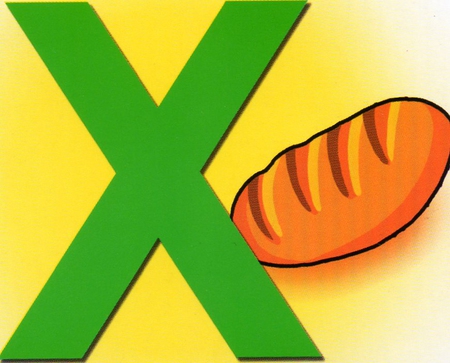 [х]
[х’]
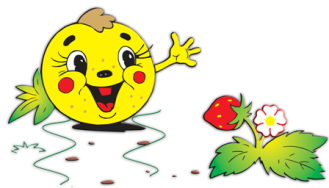 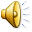 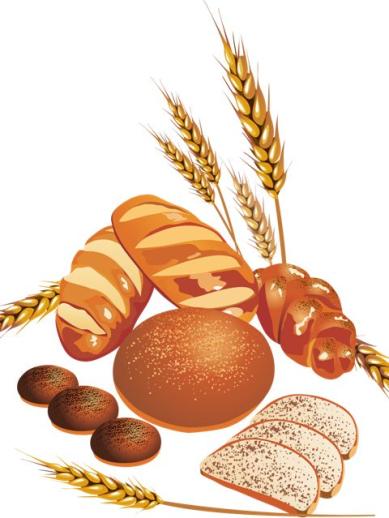 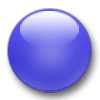 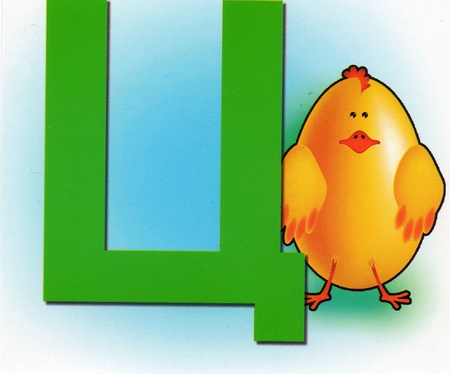 [ц]
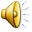 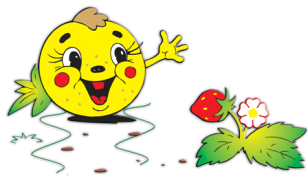 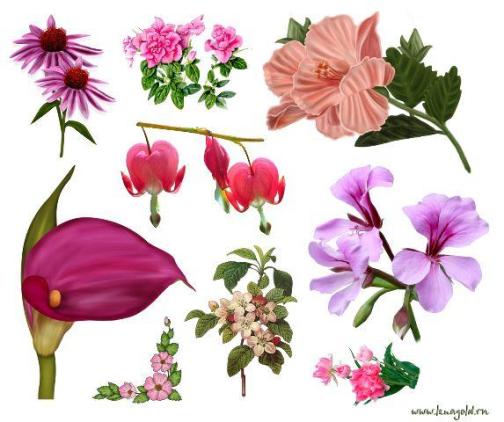 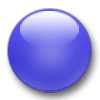 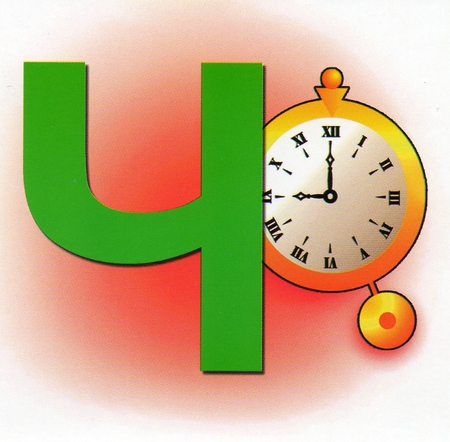 [ч’]
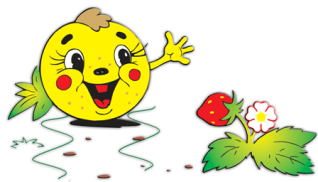 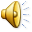 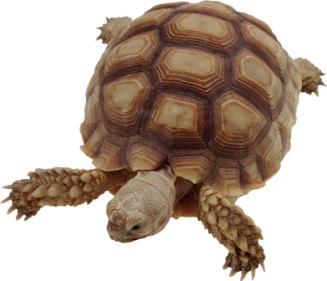 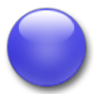 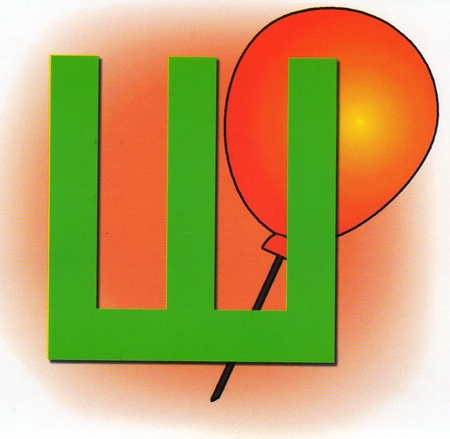 [ш]
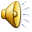 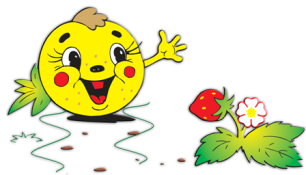 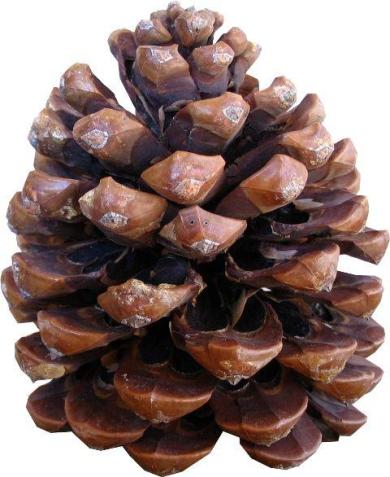 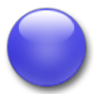 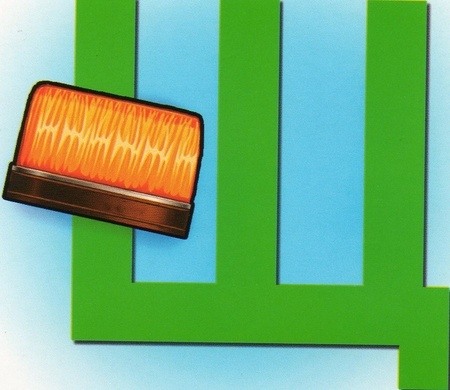 [щ’]
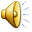 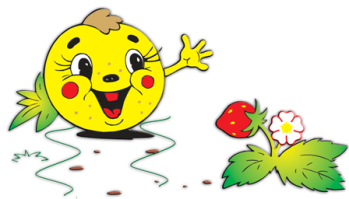 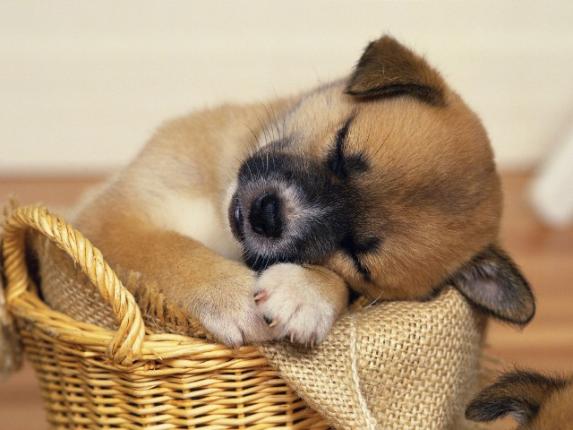 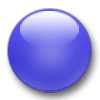 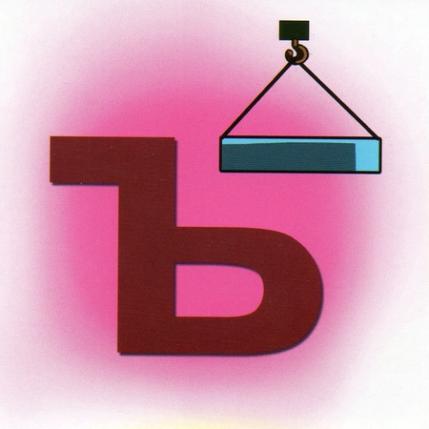 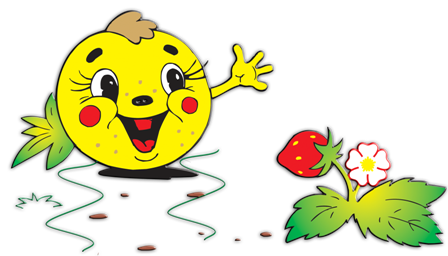 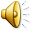 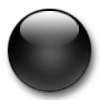 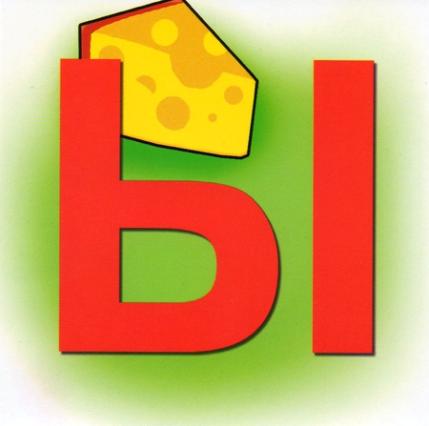 [ы]
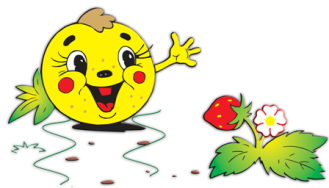 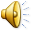 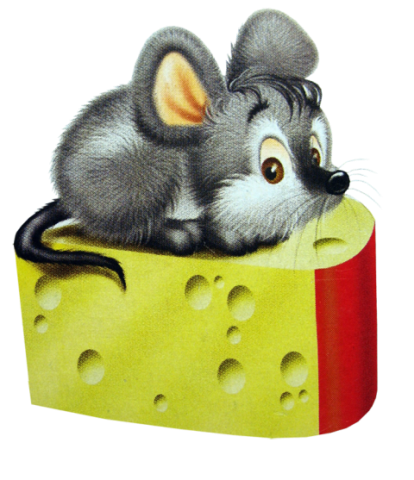 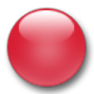 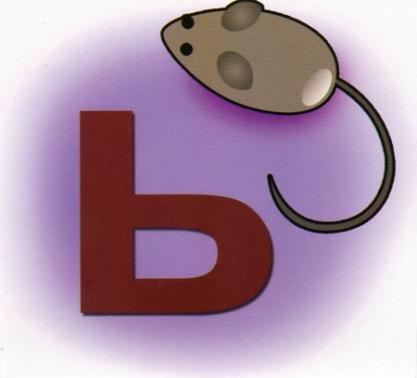 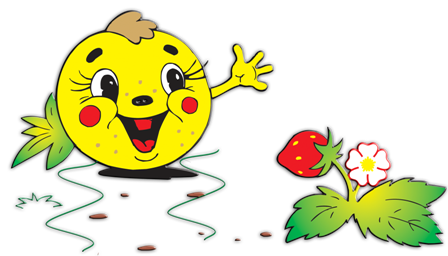 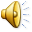 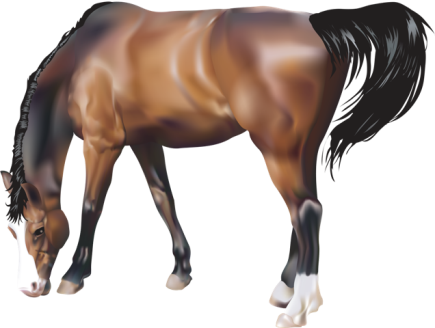 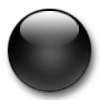 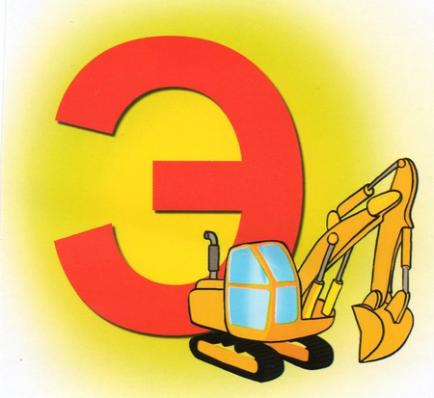 [э]
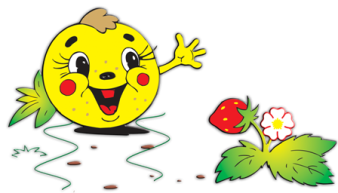 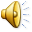 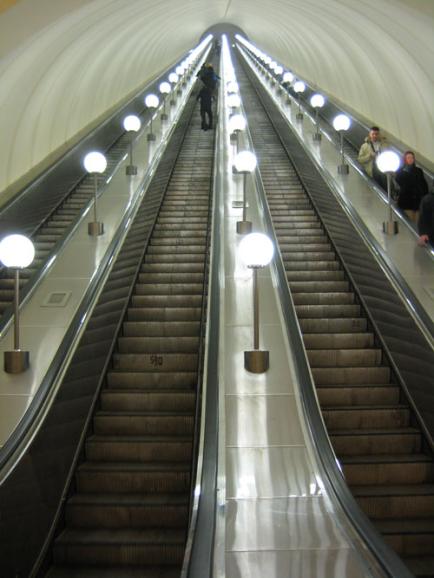 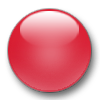 [й’]
[у]
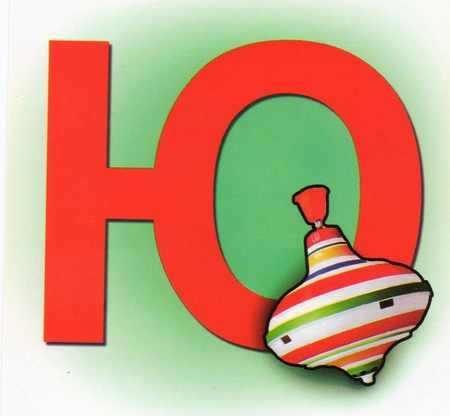 ю
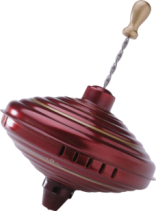 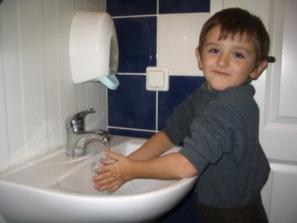 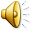 юла
мою
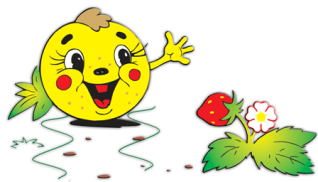 ю
[у]
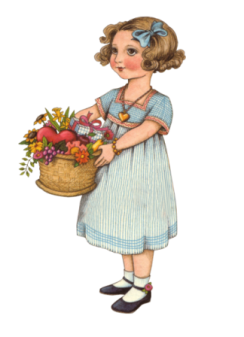 Люба
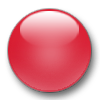 [й’]
[a]
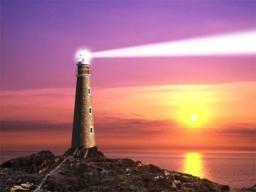 я
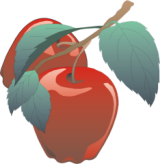 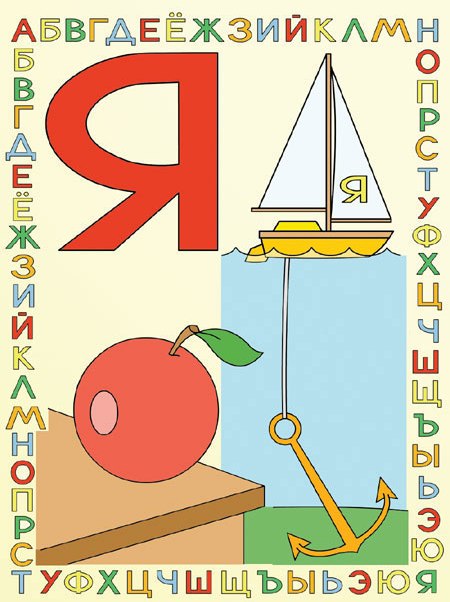 яблоко
маяк
я
[а]
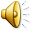 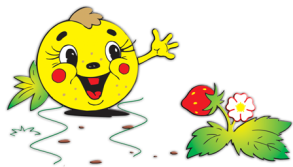 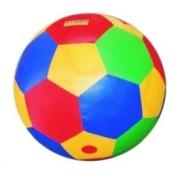 мяч
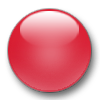